DEPARTMENT OF COMPUTER SCIENCE & APPLICATIONS
OPEN COURSE SYLLABUS
BCA5D01
Introduction to Computers and Office Automation
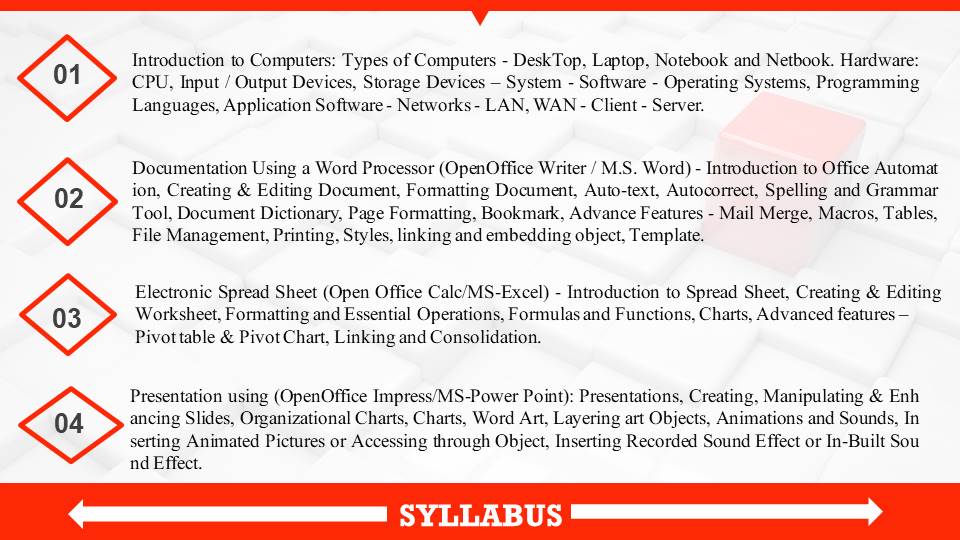 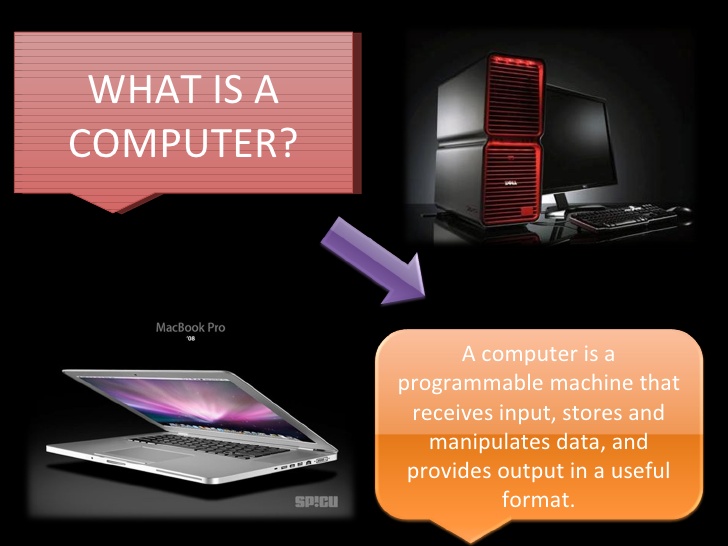 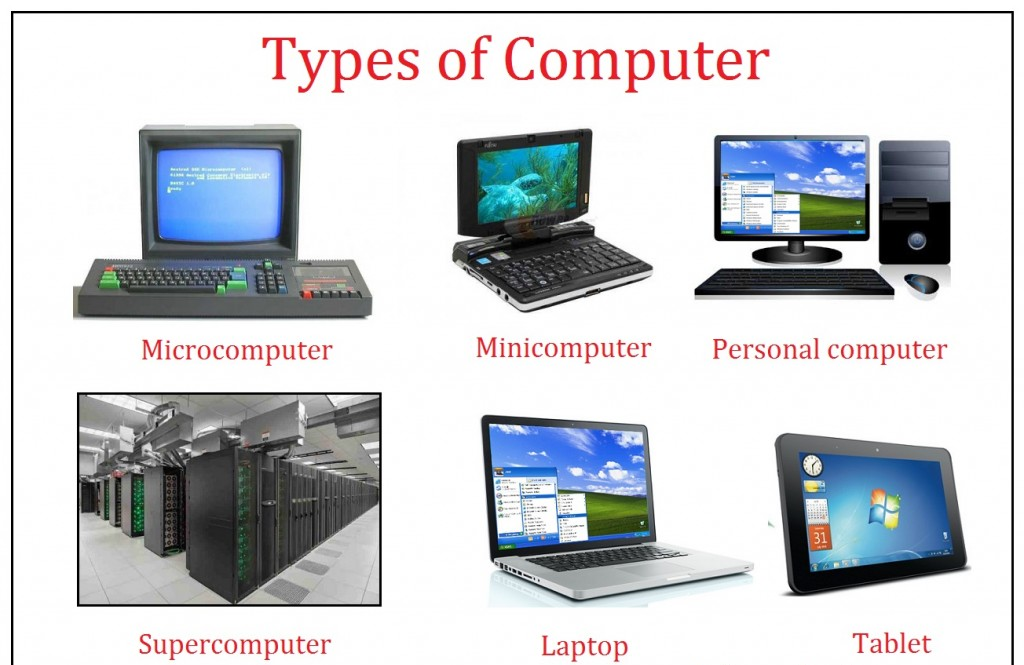 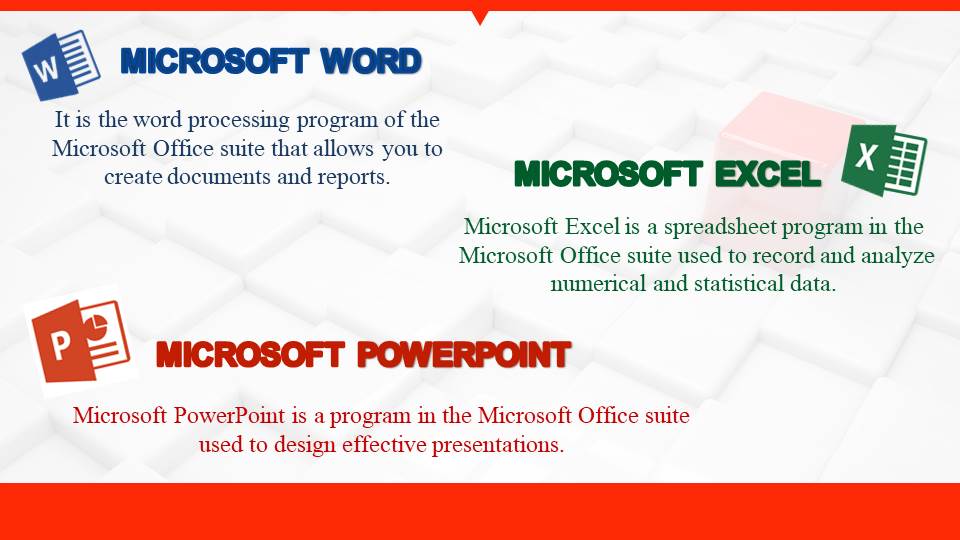 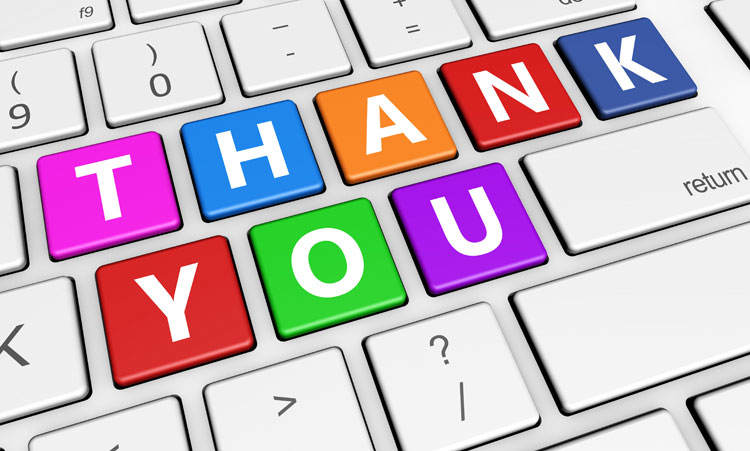